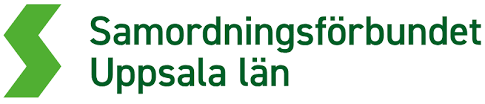 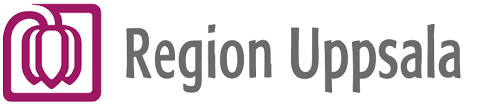 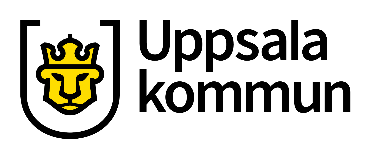 Arbetslivsintro
ett samverkansprojekt
[Speaker Notes: Startbild innan själva presentationen börjar. Kan vara bra att visa innan ni kommit igång (om ni vill!)]
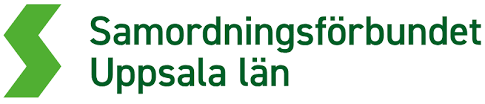 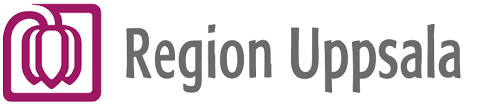 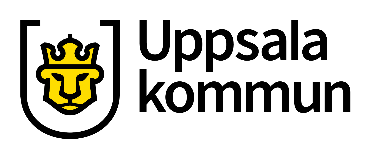 Ett samverkansprojekt
Emma Wallin (emma.wallin@uppsala.se)Enhetschef, socialtjänst-ekonomiskt bistånd, Uppsala kommun

Andreas Lundeqvist (andreas.lundeqvist@uppsala.se)Projektledare, socialtjänst-ekonomiskt bistånd, Uppsala kommun

Birgitta Rosberg (birgitta.rosberg@regionuppsala.se)Processledare försäkringsmedicin, Region Uppsala
[Speaker Notes: De två första bilderna är tonade då jag inte hittade en av loggorna som genomskinlig. Gillar ni inte toning går det att ta bort.
Emma inleder
Välkomna, kul att ni är här!
Vad är projektet ”Arbetslivsintro”. Jo det är ett samverkansprojekt mellan Uppsala Kommun och Region Uppsala, finansierat av Samordningsförbundet i Uppsala län.
Vi som har varit med i projektet är…….. Vi presenterar oss var och en för sig. 
Vi kommer nu att presentera projektet, hur vi har arbetat och vad vi har uppnått för effekter.]
Vad är ekonomiskt bistånd
3
[Speaker Notes: Emma  Ekonomiskt bistånd är välfärdssystemens yttersta skyddsnät. 
Det ska vara ett komplement till samhällets generella system och ge hjälp när de systemen är otillräckliga eller när annan ersättning inte kan beviljas. Oavsett orsak ska varje sökandes behov utredas och socialtjänsten ska bedöma vilket bistånd klienten behöver för att tillgodose sina behov.

Vi som arbetar med ekonomiskt bistånd har ett tvådelat uppdrag. 
Den ena delen är att hjälpa individen att komma tillrätta med sitt försörjningsproblem och hitta vägar till egen försörjning. Det andra är att under tiden pröva och utreda rätten till bistånd.

I första hand hjälpa de som söker oss att hitta vägar till egen förstörning. 
Under tiden som gör det ska vi pröva rätten till ekonomiskt bistånd. Försörjningsstöd betyder alltså att man får stöd till sin försörjning i avvaktan på att man kan försörja sig själv. Det är avsett att vara under en kortare period, vilket innebär att det inte är mycket pengar det handlar om. Utgångspunkten är vad en låginkomsttagare på orten har råd att kosta på sig.]
Grunder för rätt till ekonomiskt bistånd
4
[Speaker Notes: Emms De finns två grunder för rätten till bistånd och båda måste vara uppfyllda. Rätten till ekonomiskt bistånd utreds månadsvis och baserar sig på dessa två grunder. 

När vi ska bedöma rätten till bistånd gör vi en ekonomisk utredning och tittar på om individen har egen möjlighet att försörja sig, och tittar på om individen har egna pengar eller inte. Vi utreder också om individen gör vad den kan att efter sin förmåga att förändra sin situation. Det kan både vara att söka andra bidrag som hen har rätt till och att delta i den planering som gjorts tillsammans med socialsekreteraren. Det vill säga att kommunen och Regionen har ett gemensamt rehabiliteringsansvar där vi behöver samarbeta med varandra.  

I den planeringen kan det ingå att delta i kompetenshöjande verksamhet. Det kan också handla om att delta i en vårdplanering. I den delen har kommunen ett ansvar att samverka med vården.]
Kartläggning av målgrupp
5
[Speaker Notes: Emma En förstudie visade att det år 2020 var ca 700 stycken hushåll som någon månad fått ekonomiskt bistånd på grund av ohälsa. 
Flera av dessa personer hade heller inte förutsättningar att delta i arbetslivsinriktad rehabilitering, enligt vården. 

Detta ledde till att begreppet förrehabiliterande insats väcktes till liv och vi fick en idé om hur vi skulle kunna utforma ett projekt där vi arbetade med dessa individer.]
Utmaningar och delat ansvar
6
[Speaker Notes: Emma Det finns utmaningar och ett delat rehabiliteringsansvar
Det finns svårigheter man stöter på när man arbetar med personer med ohälsa. 
Det är ofta en lång väg till egen försörjning (långa processer), personen har ett intyg från vården som säger att individen inte kan delta i arbetslivsinriktad rehabilitering (sjukskrivning) och det är då inte heller aktuellt att erbjuda deltagande i kompetenshöjande verksamhet (ej aktuellt med insats).

Det innebär att vi inte kunnat hjälpa individen vidare, vilket i sin tur leder till inlåsningseffekter, som tex social isolering och passivitet.  Vi talar här om passivitet som ett tillstånd där varken kommunen eller Arbetsförmedlingen haft en individanpassad planering med individen som syftar till att nå egen försörjningen. Vi ska strax återkomma till hur passiviteten sett ut för deltagarna i projektet. 

Vi har förutom dessa ”klassiska” svårigheter att arbeta med personer med ohälsa och precis tagit oss ur en pandemi. Och det är ju känt att personer med ohälsa, särskilt personer med psykisk ohälsa, blivit ännu mer isolerade och farit mer illa under dessa år av pandemi. Under pandemin har vi avrått de vi jobbar med att komma på besök, samt att inte belasta vården med att be om läkarintyg. Det har lett till att det varit svårt att initialt under projekttiden bryta den social isoleringen, få personer att vilja delta i besök osv.]
Passivitet innan insatsen
Med passivitet menar vi personer som inte haft planering mot arbete varken hos oss eller Arbetsförmedlingen.
Med passivitet menar vi personer som inte haft planering mot arbete varken hos oss eller Arbetsförmedlingen.
7
[Speaker Notes: Emma Med inlåsningseffekten ”passivitet” menar vi personer som inte haft planering mot arbete varken hos oss eller hos Arbetsförmedlingen. 
Vi har mätt passivitet hos projektets deltagare utifrån denna definition. 
Större delen av målgruppen har varit i passivitet mycket länge innan projektet startade, två år eller mer. 

(Notera att vi inte mätt passiviteten längre tid än 24 månader).]
Arbetslivsintro, syfte och mål
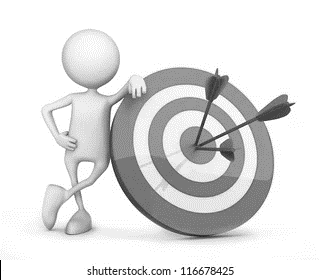 Syftet med projektet var att skapa effektiv samverkan mellan Uppsala kommun och Region Uppsala.
Målet med projektet var att 50% av deltagarna i insatsen skulle vid avslut från insatsen ta nästa steg mot arbete genom att delta i arbetslivsinriktad rehabilitering.
8
8
[Speaker Notes: Andreas Syftet med projektet ”Arbetslivsintro” var att skapa effektiv samverkan mellan Uppsala kommun och Region Uppsala så att individer som saknar sjukpenninggrundande inkomst och har arbetshinder ska komma ut i arbetslivsinriktad rehabilitering, via förrehabiliterande insatser.

Arbetssätten skulle vara beskrivna och fungera i de verksamheter som deltagit i insatsen.

80% av deltagarna i insatsen skulle inom åtta veckor ha en planering med målsättning att efter projektdeltagandet kunna delta i Arbetsmarknadsförvaltningens eller Arbetsförmedlingens utbud. 

50% av deltagarna i insatsen skulle vid avslut från insatsen ta nästa steg mot arbete genom att erbjudas deltagande i arbetslivsinriktad rehabilitering.]
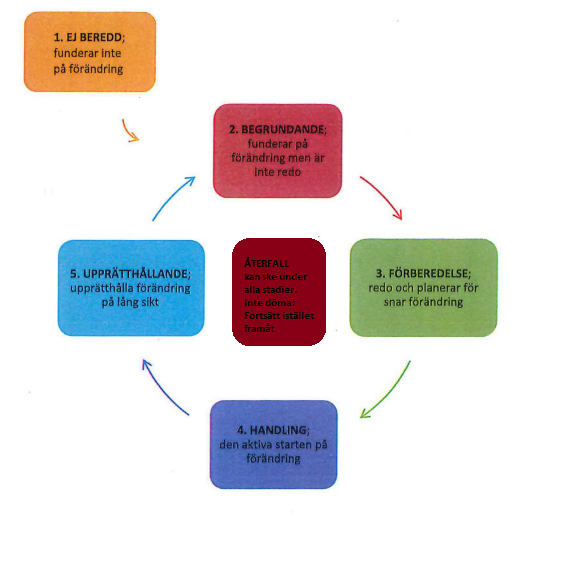 Teoretiskt ramverk,transteoretiska modellen
Modell för hur beteende förändras
MI (motiverande samtal)
5 olika förändringsstadier
9
[Speaker Notes: Andreas Det här är en teoretisk modell som beskriver hur vårt beteende förändras. Detta är en process där vår villighet till förändring står i centrum. Modellen förklarar att det rör sig om olika förändringsstadier som vi befinner oss i under olika lång tid och att förändringsbenägenheten är beroende av i vilket stadium vi är i. En förändring sker när vi flyttas framåt genom de olika stadierna. 

Motivation är själva drivkraften och det som gör det meningsfullt att förändra ett beteende. Kanske ställer du dig frågan, Varför ska jag förändra? Vad är viktigt för mig? Tron på sin egen förmåga (self-efficacy) har också betydelse då en förändring ska genomföras. 

Har man utbildats i MI kommer man känna igen sig då MI influerats av den transteoretiska modellen. 
 
I den här modellen ingår förutom de 5 förändringsstadierna 10 olika strategier till förändring. Dessa är de metoder, strategier eller aktiviteter som vi använder oss av för att göra framsteg i förändringen. Man kan säga att förändringsstadierna visar när förändringen successivt sker, och strategierna visar hur förändringen går till.]
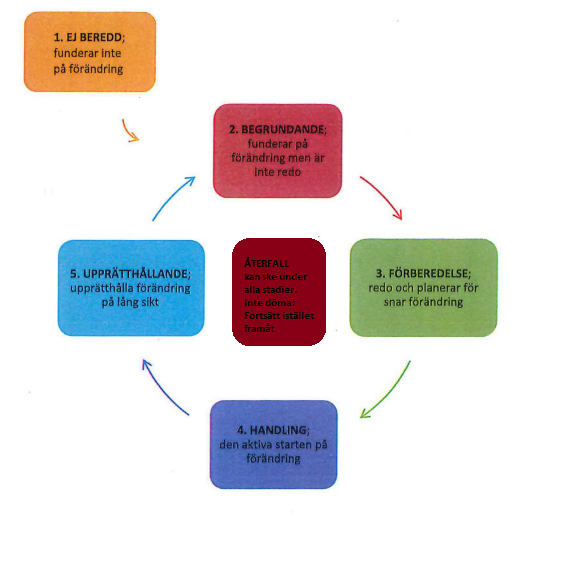 Teoretiskt ramverk,transteoretiska modellen
Kunskap och insikt
Känsloanspelning och personlig relevans
Personlig omvärdering 
Social omvärdering 
Närmiljöstrategier
Engagemang
Socialt stöd
Framförhållning 1
Framförhållning 2
Belöning och förstärkning
10
[Speaker Notes: 10 förändringsstrategier: 
Kunskap och insikt. Ökad kunskap om din situation och om det du vill förändra.
Känsloanspelning och personlig relevans. Att göra en personlig koppling till det du vill förändra. T.ex. ökad fysisk aktivitet. Öka insikten om de negativa konsekvenser nuvarande situation kan ge.
Personlig omvärdering. Att sätta mål, se framåt och inse personliga vinster med en förändring. Väga för- och nackdelar med ditt mål. 
Social omvärdering. Hur ser nuvarande situationen ut och hur ser den ut i framtiden. Hur kommer det att påverka människor i din omgivning? Tänk på de positiva effekter din förändring gör för t.ex. din familj, släkt och vänner. (Inom MI kallat ambivalenskorset)
Närmiljöstrategier. Ta vara på det som finns i din närhet, gör det enkelt. Är ditt mål t.ex. att motionera mera. Ta trapporna istället för hissen, cykla eller gå till jobbet. Utnyttja grönområdet där du bor. 
 
Ovanstående (1-5) strategier används oftast tidigt i förändringsprocessen och de nedan är som effektivast i ett senare skede då man kommit längre i sin process och satt igång med att nå sitt mål, kanske börjat motionera (om det är målet). 
 
Engagemang. Bestäm ett datum då förändringsresan börjar. Planera och engagera dig. 
Socialt stöd. Ta hjälp av människor i din närhet för att få hjälp och uppbackning i din förändringsprocess. 
Framförhållning 1. Att befinna sig i stödjande miljöer.
Framförhållning 2. Att kunna handskas med situationer som frestar till snedsteg att du gör avsteg från din målsättning. 
Belöning och förstärkning. Unna dig något då du tycker du gjort framgång eller nått ett delmål. Ät t.ex. en god middag och ta till dig av beröm från din arbetskollega eller familj.]
Öka förmågan, förrehabiliterade insatser
Insatser som leder till att individen når förmåga att övergå till arbetslivsinriktad rehabilitering via  Arbetsmarknadsförvaltningen eller Arbetsförmedlingen.


Regelbundna besök
Träffpunkt
Strukturerad sysselsättning
Motiverande samtal
Arbetsterapeut
AWP nationell
Fastställa arbets(o)förmåga
Rätt nivå av insats
Rätt ersättning
Stärka hälsan
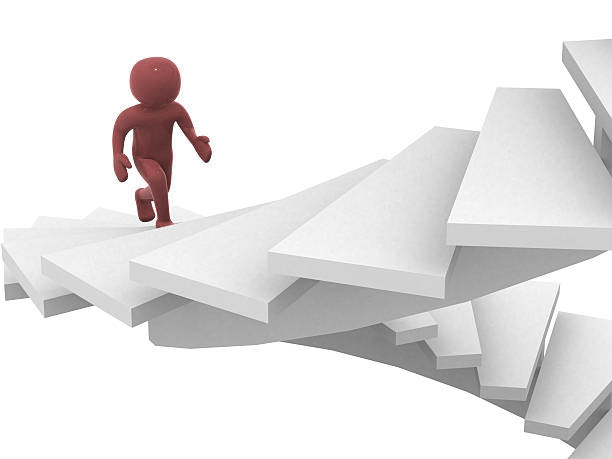 11
[Speaker Notes: Vi har haft som mål att bryta passiviteten och istället öka deltagarnas aktivitetsnivå genom vad vi kallar förrehabiliterande insatser.

Vad är då en förrehabiliterande insats. Jo, det är någonting (i princip vad som helst) som syftar till att individen kan nå så pass stor hälsa att den kan delta i arbetslivsinriktad rehabilitering antingen via kommunen eller via Arbetsförmedlingen. 

Här har det funnits stort utrymme för kreativitet. En förrehabiliterande insats har kunnat vara allt från ett besök hos en socialsekreterare, till strukturerad sysselsättning på någon av kommunen redan befintliga frivilla verksamheter till en arbetsterapeutisk utredning. Allting i samverkan med vården.]
Öka förmågan,strukturerad sysselsättning
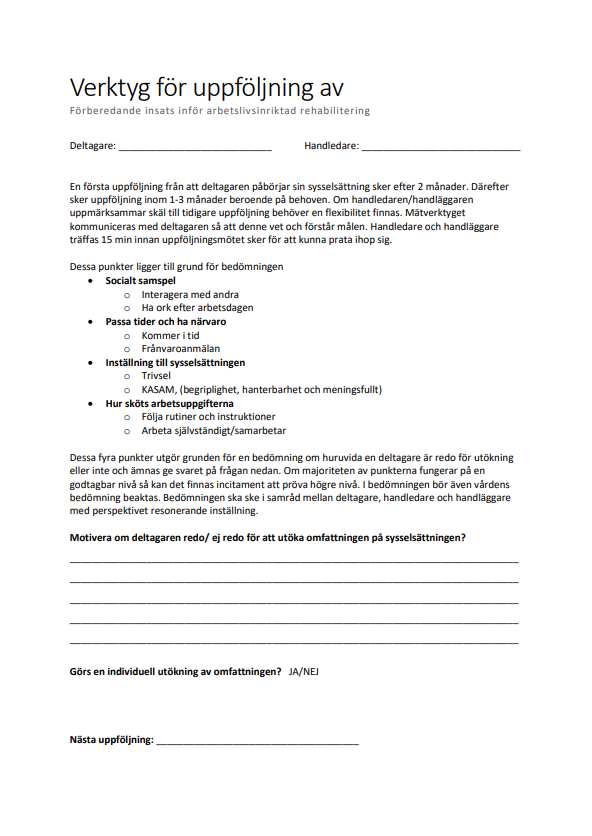 Frivillig insats
Individens egna förutsättningar
Successivt öka arbetsförmågan
Verktyg för uppföljning
Diskussionsunderlag
12
[Speaker Notes: En förrehabiliterande insats som varit vanligt förekommande är att motivera deltagare att gå till en strukturerad sysselsättning. När deltagaren känt sig redo har socialsekreteraren bokat in ett gemensamt studiebesök på den aktuella verksamheten, deltagaren har visas runt i lokalerna och fått en första kontakt. Under studiebesöket har deltagaren fått göra en intresseanmälan och när en plats blivit ledig, erbjudits deltagande. 

Att delta vid en strukturerad sysselsättning är frivilligt och inget som det ekonomiska biståndet villkorats för.
Deltagandet bygger på individens förutsättningar. Deltagandet kan till en början handla om 1-2 timmar/vecka för att succesivt utökas. 

Just när och hur mycket omfattningen skulle utökas var något vi såg en utvecklingspotential i. Vi tog då tillsammans med en av verksamheterna fram det verktyg för uppföljning som ni i bilden ser. Vi har i detta arbete försökt fokusera på de förmågor en deltagare behöver ha med sig för att klara en arbetsträning och i ett senare skede klara att befinna sig i arbetsmarknaden. Det var även viktigt att tydliggöra att detta handlar om en förrehabiliterande insats med målet att deltagaren ska komma vidare.

Verktyget är ett diskussionsunderlag som använts i uppföljningssamtal där deltagaren, handledaren och socialsekreteraren deltagit och där allas ord vägt lika tungt. Det har lett till att bedömningar om utökning av tid varit väl avvägda men har även gjort det tydligt för deltagaren vilka färdigheter den behöver utvecklas inom.]
Öka förmågan, stärka hälsan
Förhindra inaktivitet
Successivt öka sin förmåga
Tillgodose vårdbehov
Undanröja missförstånd kring hälsa
Gemensamt intresse att vilja väl
Förhindra att någon hamnar i organisatoriska mellanrum
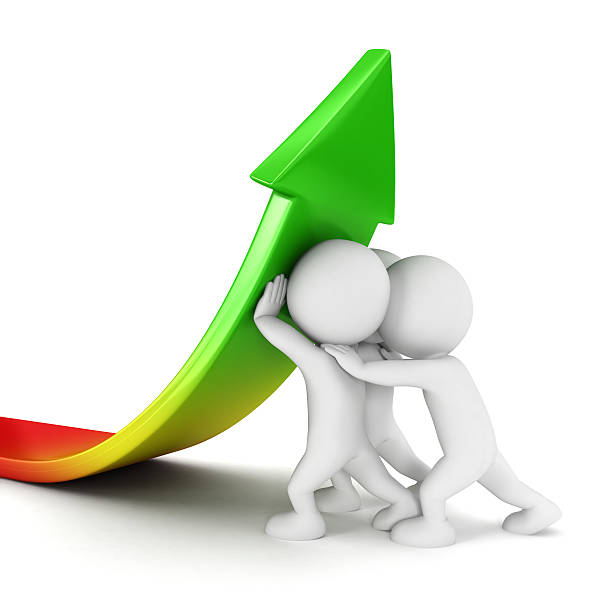 13
[Speaker Notes: Birgitta Inaktivitet har oftast en negativ påverkan på hälsa. 

Att ge personer en successiv upptrappning av sin förmåga, är många gånger nödvändigt vid passivitet. 
Detta för att insatserna ska bli framgångsrika.

Det har identifierats personer som upplevt ohälsa, som påverkar arbetsförmåga men samtidigt inte haft kontakt med hälso- och sjukvården. Vården behöver få möjlighet att ge stöd när så är lämpligt. 

Det har också framkommit missförstånd. En person trodde sig vänta på en viss åtgärd, men åtgärden var inte varit aktuellt. När det blev tydliggjort kunde stötta personen få stöd att ta tillvara sina befintliga resurser. 

När personer har upplevt att personalen runt omkring vill hen väl, har det varit lättare för personen att öppna upp och beskriva sina behov. Vilket underlättat för oss att ge tillgodose behov. 

Då samverkan sker mellan kommun och region minskar riskerna för att personen hamnar mellan dessa organisatoriska mellanrum.]
Effektiv samverkan, strukturell nivå
SIP
Flerpart
Cosmic Link
Samtal i stället för intyg
Friskskrivning i stället för sjukskrivning
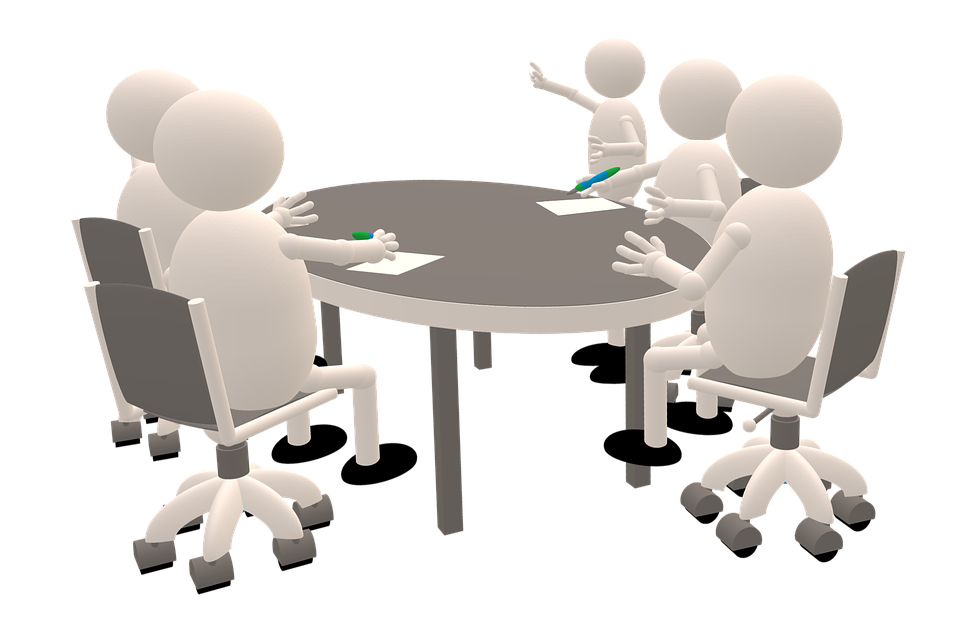 14
[Speaker Notes: Andreas En viktigt del i projektet har varit att vi använt de ramar som redan finns och inte uppfunnit något nytt. Det har förvisso funnits pengar i projektet för att kunna upphandla en specifik insats för en individ, där vi sett att det behövts. Men vi har inte sett det behovet. 

Vi har däremot stärkt processerna i de redan befintliga arbetssätten. Vi har SIP ((samordnad individuell plan) med en SIP-samordnare knuten till projektet. Vi har i Uppsala Region ett komplement till SIP som heter Flerpart där vi även kan kalla Försäkringskassan och Arbetsförmedlingen där det behovet funnits. 

Vi har i Uppsala fördelen av att ha cosmic link, som är en länk mellan Regionens journalföringssystem och kommunen, där dels alla SIP-möten bokas. Men det finns också en meddelande funktion som underlättat kommunikationen mellan kommunen och Regionens olika vårdinstanser. 

Vi har haft regelbundna möten mellan projektledaren och en grupp Rehabiliteringskoordinatorer för att stämma av hur kommunikationen mellan kommunen och Regionen kan stärkas och effektiviserats och kunde tidigt i projektet fira vår framgång i att vi lyckats uppnå ett av projektets viktigaste mål.]
Cosmic Link, 
vad är det och hur fungerar det?
Länk mellan Regionens journalföringssystem och kommunen
Enklare och snabbare kontaktväg
SIP möten och protokoll
SIP samordnare
Meddelandefunktionen
Funktionsbrevlåda 
Alla medarbetare egen brevlåda
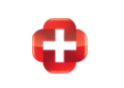 15
[Speaker Notes: Vi nämnde på föregående bild Cosmic Link. Vad är det?
Cosmic Link är en länk mellan Regionens journalföringssystem och kommunen vilket ger en enklare och snabbare kontaktväg.
I cosmic Link finns en plattform där SIP samordnaren arbetar med att boka SIP-möten samt skickar SIP-protokoll.
 
I Cosmic finns även en meddelandefunktion i vilken kontakten mellan vårdgivare och kommunen sker. Samtliga användare i systemet ska sträva mot att logga in minst 2 ggr/dag. I systemet har alla vårdgivare ex vårdcentraler men även kommunen enhet en funktionsbrevlåda. Det är till den vi initialt vänder oss för att böra arbeta upp en kontakt. Den fortsatta kontakten sker sedan genom varje medarbetares personliga brevlåda. Då det i dag saknas möjlighet till ömsesidigt samtycke till hävande av sekretess så behöver både vårdgivare och kommun inhämta samtycken till kontakt. I regel har detta lösts genom att den som sett behov av kontakt inhämtat samtycke och i samband med detta bett klienten att även meddela detta till den andra parten. Detta har inneburit att vi gått ifrån de ordinarie telefontiderna som köer och i regel har ett svar på de frågor som ställts inom 24 timmar.]
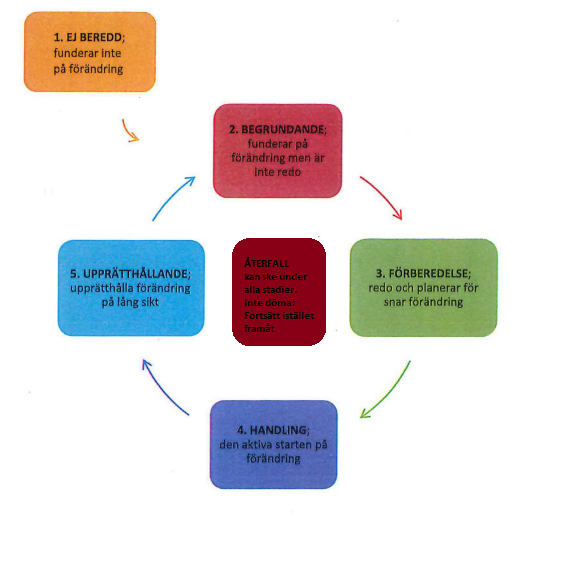 Resultat,effektiv samverkan
Utreda förutsättning till egen försörjning
Kontakten med vårdgivaren
Fokus på vad personen klara av
Intygande istället för intyg
Intyg  Ej beredd
16
[Speaker Notes: Våra mantran i projektet har varit samtal istället för intyg. Och friskskrivning istället för sjukskrivning. 

Vi behöver inte ett intyg för att kunna bevilja ekonomiskt bistånd till en individ utan snarare ett intygande det vill säga vi har fokuserat på det friska hos individen för att se om det finns någonting hen kan göra, och sedan individanpassa planeringen. Det kan låta självklart, men kommunen har inte tidigare erbjudit exempelvis sysselsättning i två timmar i veckan för att sedan succesivt och i långsam takt öka omfattningen för att till slut nå så pass stor hälsa att man kunnat delta i ordinarie arbetslivsinriktat rehabilitering. 

Jag vill vara tydlig med att strukturerad sysselsättning inte är något nytt, utan funnits under en längre tid i kommunen. Däremot har kommunen tidigare inte målmedvetet arbetat för att individer ska komma ut till dessa platser då vi varit förhindrade av intyg från vården. Det har snarare förekommit i de fal klienter själva letat fram dessa platser. 

Det nya är att kommunen på ett strukturerat och målinriktat sätt arbetat för att deltagare skulle komma till en sysselsättningsplats genom att samverka med vårdgivare. Att ingående beskriva både för vårdgivaren som deltagaren innebörden av sysselsättningen och med det nått fram till att samtliga sett detta som en möjlig väg framåt. 

Samtalen med vården har varit avgörande för att intygen som hindrat oss från att erbjuda insats ska förekomma mer sällan.]
Erfarenheter Hälso- och sjukvården
Bättre samarbetsklimat
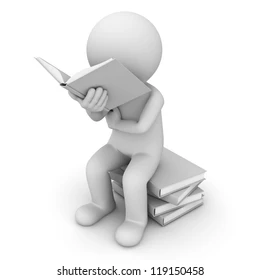 Enklare kontaktvägar
Samverkan istället för "intyg"
Förändrad attityd
17
17
[Speaker Notes: Birgitta Ninas kommentar: Här saknas manustext.]
Erfarenheter Hälso- och sjukvården
Rätt insats till rätt individ
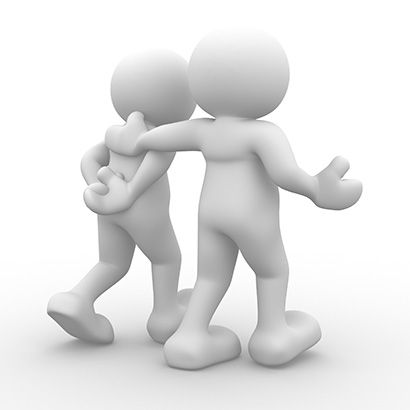 Personer med potential till arbete får adekvat stöd
Personer utan potential till arbete "slipper"  förväntningar på arbete
18
[Speaker Notes: Från hälso- och sjukvårdens perspektiv har det visat sig vara viktigt med att rätt insats kommer rätt individ till del. 
För de som har potential för arbete, att de får adekvat stöd är viktigt. Ju mer lämplig insatsen är desto mer möjlighet att insatsen lyckas är det och att personen på sikt kommer i arbete. 

För personer som inte har potential, när det är konstaterat och de inte behöver ställas till förfogande på arbetsmarknaden. Då behöver du inte visa upp sina funktionshinder för vården och få dem dokumenterade på ett intyg. Istället kan hälso- och sjukvården underlätta för personen att få ett så gott liv som möjligt trots sjukdom. Förhoppningsvis ökad livskvalitet.]
Resultat på individnivå
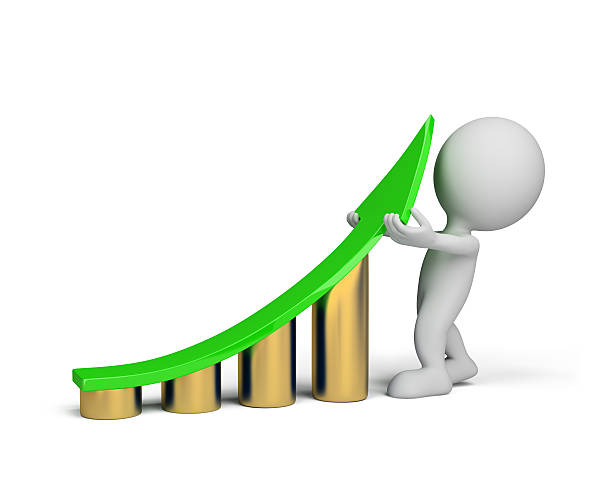 Alla deltagare ökade sin aktivitetsnivå
100%
19
[Speaker Notes: Andreas Vi kan konstatera att vi nått en aktivitetshöjning i samtliga ärenden. 
Alla deltagare har alltså på något sätt brutit sin passivitet.]
Resultat på individnivå
Arbetsterapeutens utredningar har i många fall visat sig vara nyckeln i de ärenden där individen mist sin tro på sin egen förmåga, och velat göra en ansökan om sjukersättning, men där vi istället kunna på ett bra sätt jobbat vidare mot arbetsmarknaden.
20
[Speaker Notes: Andreas 
32 ärenden har anvisats till arbetsterapeuten

Utav dom har 34% konstaterats sakna arbetsförmåga.  I 81% av de ärendena har vi kunnat stärka ansökan om sjukersättning, med hjälp av arbetsterapeutens utredning.

41%  av deltagarna har konstaterats ha en arbetsförmåga och av de har 85% deltagarna kommit ut i en aktivering via tex sysselsättning eller arbetsträning på UJC eller Arbetsförmedlingen. 

25%  personer har tackat nej till kontakten med arbetsterapeuten eller på grund av hälsa inte kunnat fullfölja arbetsförmågebedömningen.

Arbetsterapeutens utredningar har i många fall visat sig vara nyckeln i de ärenden där individen mist sin tro på sin egen förmåga, och velat göra en ansökan om sjukersättning, men där vi istället kunna på ett bra sätt jobbat vidare mot arbetsmarknaden.]
Resultat på individnivå
21
[Speaker Notes: Vi har erbjudit våra 97 deltagare totalt 393 förrehabiliterande insatser. Det är ett snitt på drygt 4 insatser per person. 

Här finns också en lista på de insatser vi erbjudit, det är intressant i förhållande till vad vi kan se är verksamt. När vi tittar på vad vi gjort mest av så är det egentligen sedvanligt arbete för en socialsekreterare inom ekonomiskt bistånd förutom att vi kunnat erbjuda för rehabiliterande insatser och arbetsterapeutisk utredning. 

Vår slutsats är att eftersom vi har stegförflyttning i 100% av våra ärenden, är dessa arbetssätt alltså verksamma.]
RubrikUnderrubrik
22
[Speaker Notes: Ninas kommentar: Saknas rubrik
Som vi kunnat konstatera har vi i alla ärenden till någon grad brutit passivitet hos våra deltagare. Hos de deltagare som avslutats mot arbete, studier eller arbetslivsrehabilitering kan vi se att majoriteten befunnit sig i passivitet i mer än 1 år. 

Vårt mål var att 50% av deltagarna i insatsen ska vid avslut från insatsen ta nästa steg mot arbete genom att erbjudas deltagande i arbetslivsinriktad rehabilitering. Det är 46% gått vidare till arbetslivsinriktat rehabilitering. Men 13% har gått vidare till studier, eller direkt ut på reguljära arbetsmarknaden, 100% arbetssökande (dvs inte längre sjuk) eller direkt ut på reguljära arbetsmarknaden. Vi har alltså nått ett resultat som är bättre än vad vi från början vågade hoppas på.

Om frågan kommer: 
4 personer av 97 som fått arbete eller studier som fanns inom kategorin passivitet längre än två år.
8 personer som deltar i arbetslivsinriktad rehabilitering fanns inom kategorin passivitet längre än två år]
Resultat på individnivå
Det har i snitt tagit 10 månader för deltagaren att nå så pass god hälsa att arbetslivsinriktad rehabilitering blivit aktuell.
23
[Speaker Notes: Vi sa inledningsvis att en av svårigheterna med att arbeta med personer med ohälsa är långa processer. 
Vi har kunnat se att medeltiden för en deltagare i projektet varit 10 månader. 
Alltså, det har i snitt tagit 10 månader för deltagaren att nå så pass god hälsa att arbetslivsinriktad rehabilitering blivit aktuell.]
Lärdomar
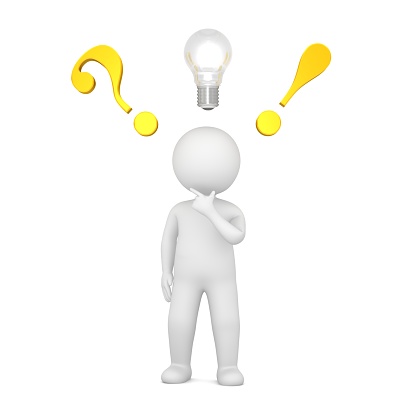 Vikten av en smidig och effektiv kommunikation.
Vikten av samtal i stället för intyg. 
Vikten av ett salutogent perspektiv,  fokuserat på vad som fungerar för att kunna få mer att fungera bättre för deltagaren. 
Vikten av att hela tiden arbeta aktivt med deltagaren, att inte ge upp utan i stället ingjuta hopp och tro om att det kan bli bättre, att om och om igen förmå individen att ta ett steg i rätt riktning.
Vikten av att aktivt möta individens motstånd och rädslor, att coacha och pusha individen mot det uppsatta målet.
24
24
[Speaker Notes: Vad har vi då lärt oss.
Vi har lärt oss:
vikten av en smidig och effektiv kommunikation
vikten av samtal i stället för intyg. 
vikten av ett salutogent perspektiv,  fokuserat på vad som fungerar för att kunna få mer att fungera bättre för deltagaren. 
vikten av att hela tiden arbeta aktivt med deltagaren, att inte ge upp utan i stället ingjuta hopp och tro om att det kan bli bättre, att om och om igen förmå individen att ta ett steg i rätt riktning, att aktivt möta individens motstånd och rädslor, att coacha och pusha individen mot det uppsatta målet. 

Vi har arbetat i ett projekt, vi har höjt aktivitetsnivån hos samtliga deltagare. 
Vi har förändrat vårt sätt att se på omvärlden och individen. (KLICK) Vi har skapat ett Paradigmskifte! (KLICK) Vi har gjort skillnad. (KLICK)

Ett projekt är ett projekt, men för att ett projekt ska vara berikande och leda till förändring behöver lärdomarna implementeras och bli en del av verksamheten. 

Så därför frågar jag dig Emma, hur går det med implementeringen?]
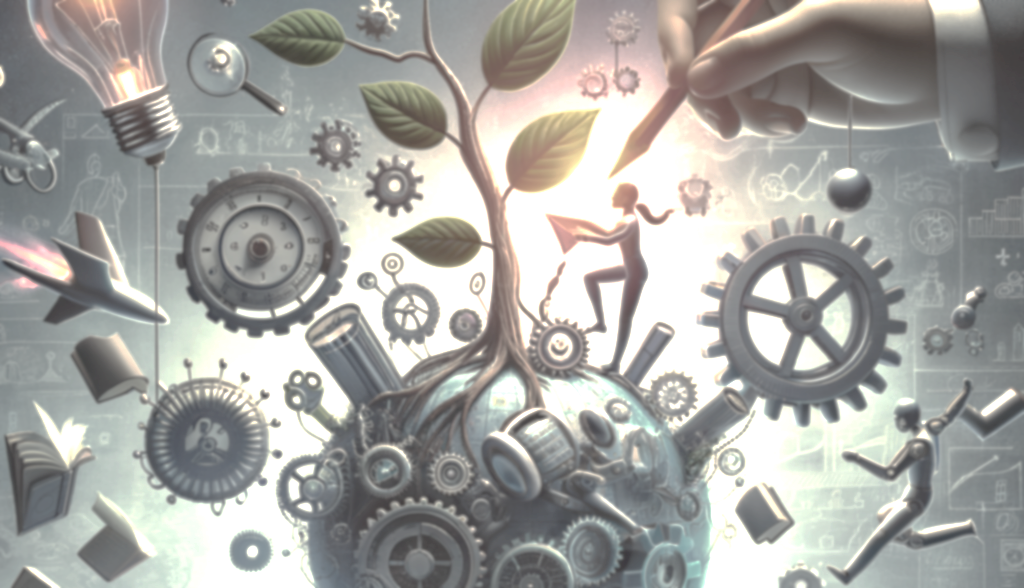 paradigmskifte
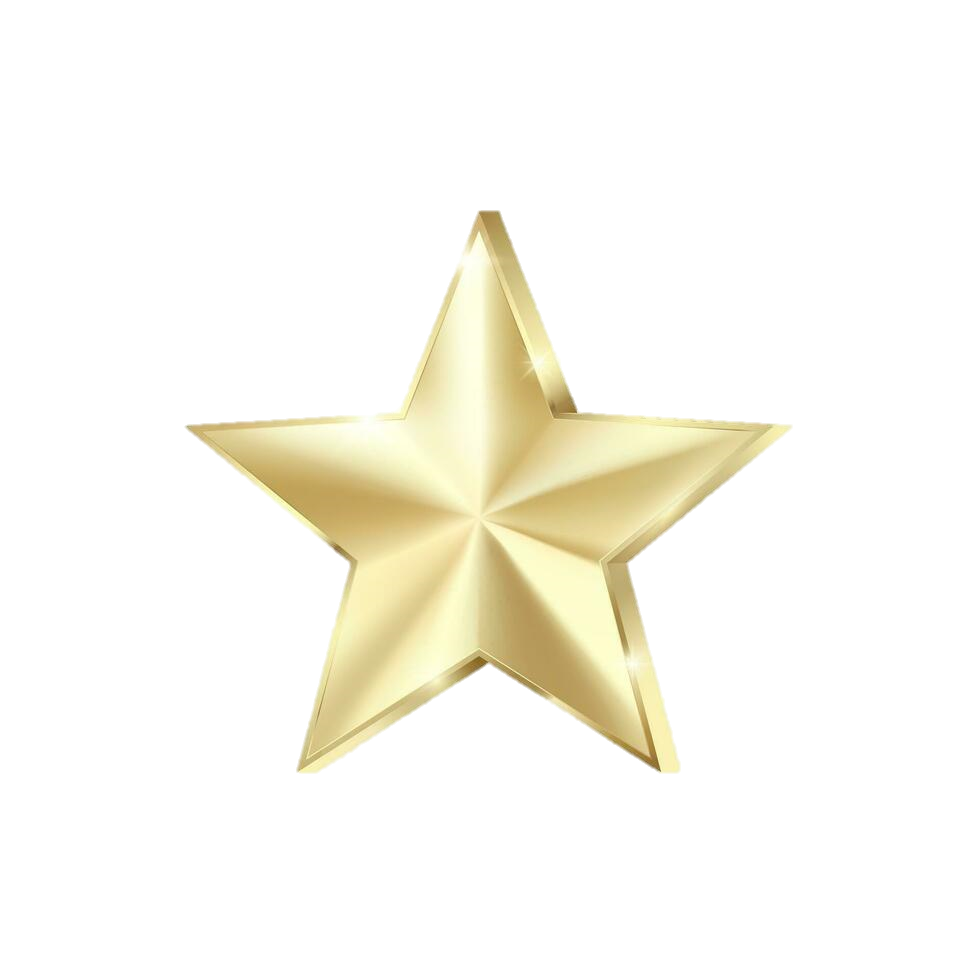 Implementering, ny enhet i kommunen
Uppstart av ny enhet
Successivt implementerat fungerande arbetssätt
Arbetsterapeut
Mätverktyg för stegförflyttning
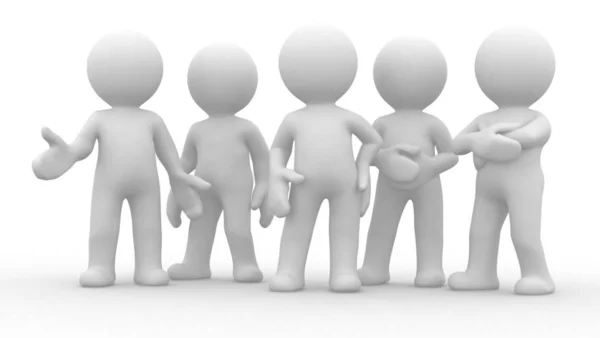 26
[Speaker Notes: Vi har samtidigt som projektet drivits, också startat upp en ny enhet som endast arbetar med individer som pga ohälsa inte kan stå till arbetsmarknadens förfogande. 

Eftersom uppbyggnaden av enhet 6 och dess arbetssätt pågått parallellt med projektet har vi succesivt implementerat de arbetssätt som vi sett fungerat. Vi har sedan start haft som strategi att projektets process ska ligga så nära enhetens process som möjligt för att det ska vara enkelt att implementera. Men den tanken har visat sig vara överflödig. Eftersom att alla på enheten jobbat med ärenden som både varit i projektet och utanför har arbetssätten som varit verksamma på ett helt naturligt sätt införlivats i enhetens arbetssätt. 

Arbetsterapeuten är på gång. Och även ett system för hur vi kan mäta stegförflyttning på alla ärenden på enheten framöver.]
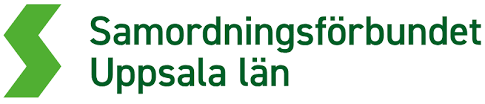 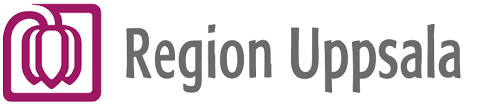 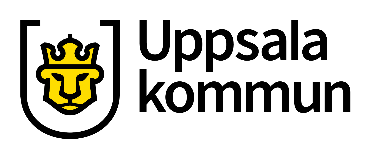 Stort tack från oss och för er tid.

Frågor?